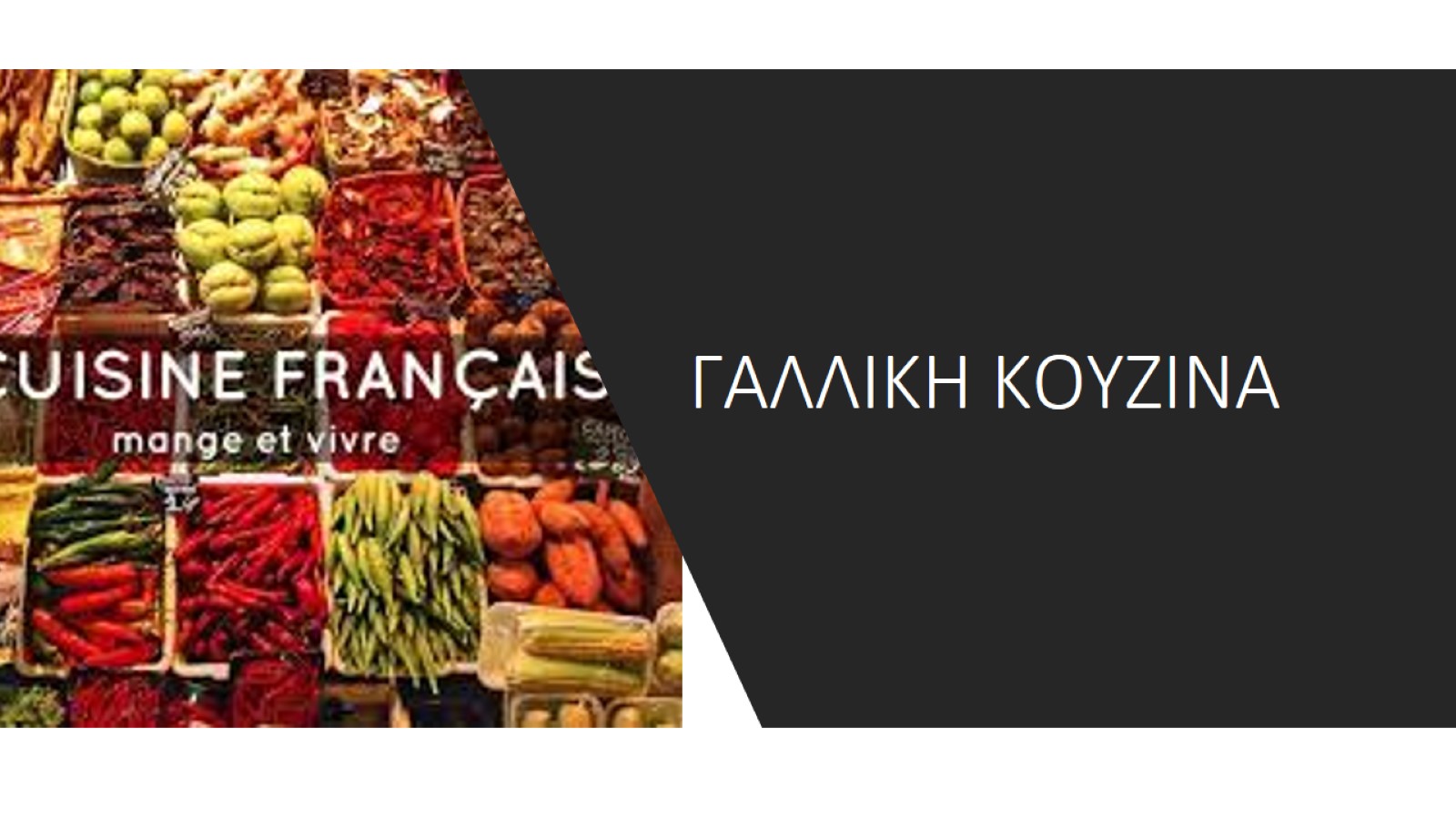 ΓΑΛΛΙΚΗ ΚΟΥΖΙΝΑ
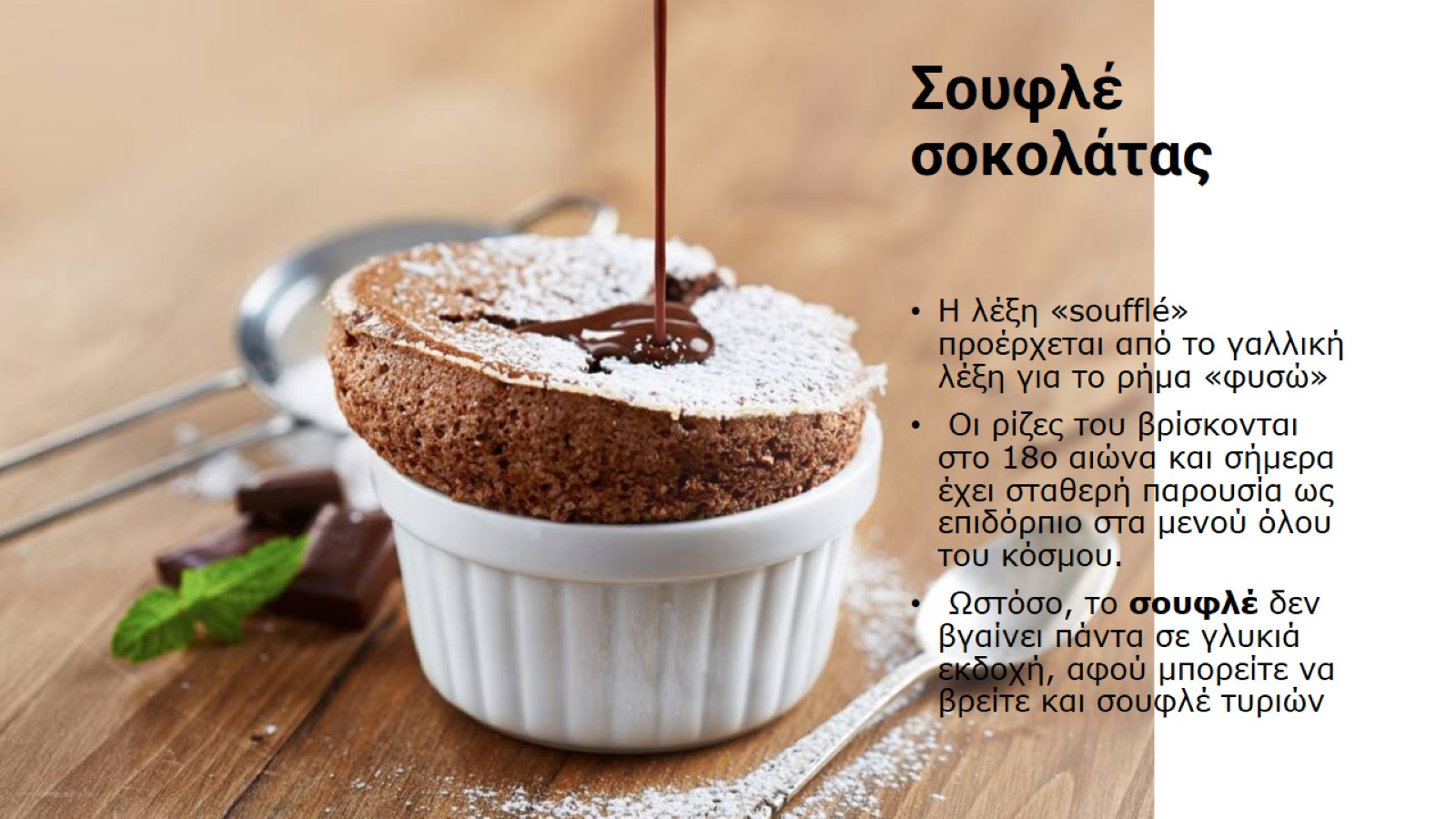 Σουφλέ σοκολάτας
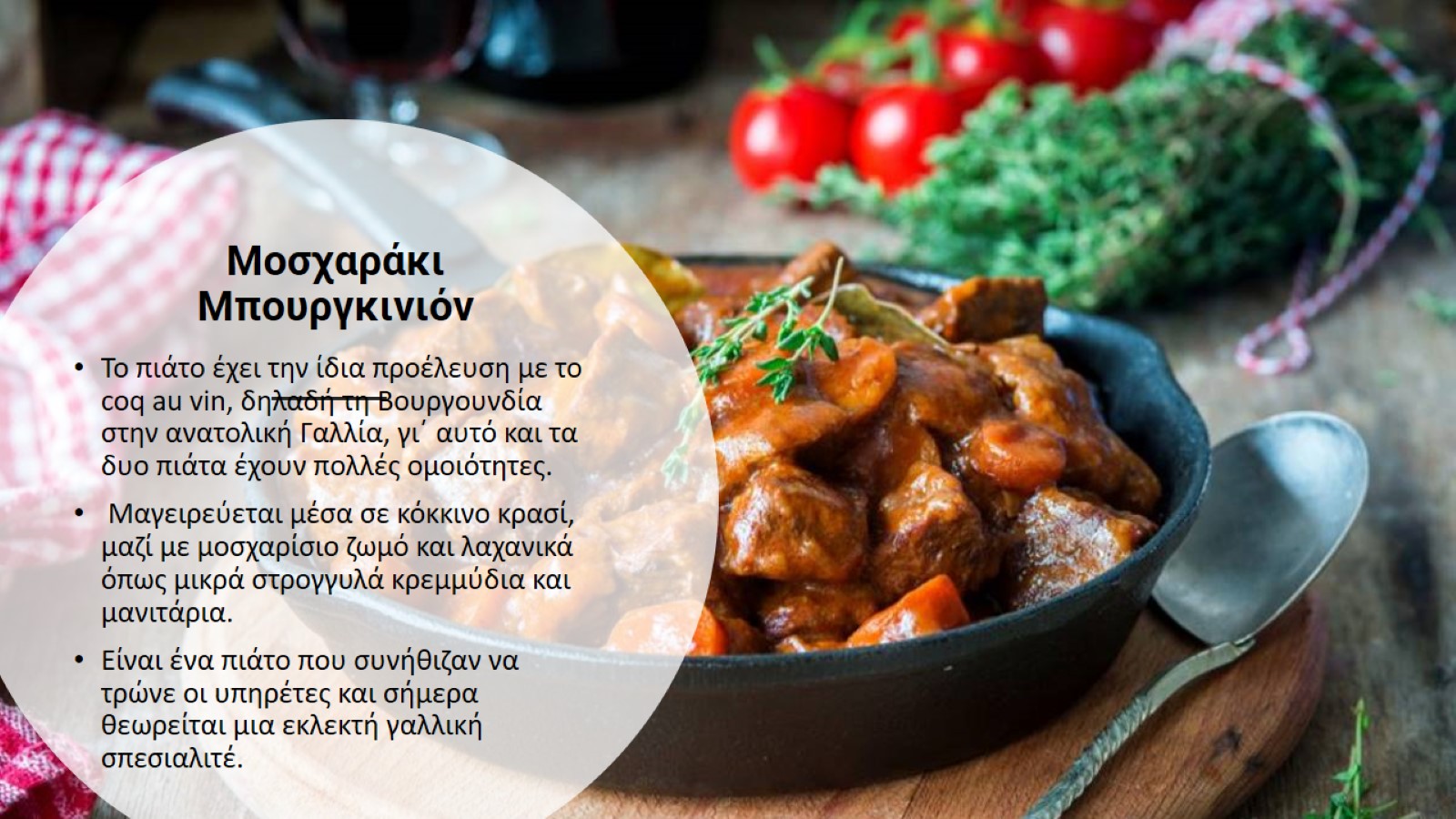 Μοσχαράκι Μπουργκινιόν
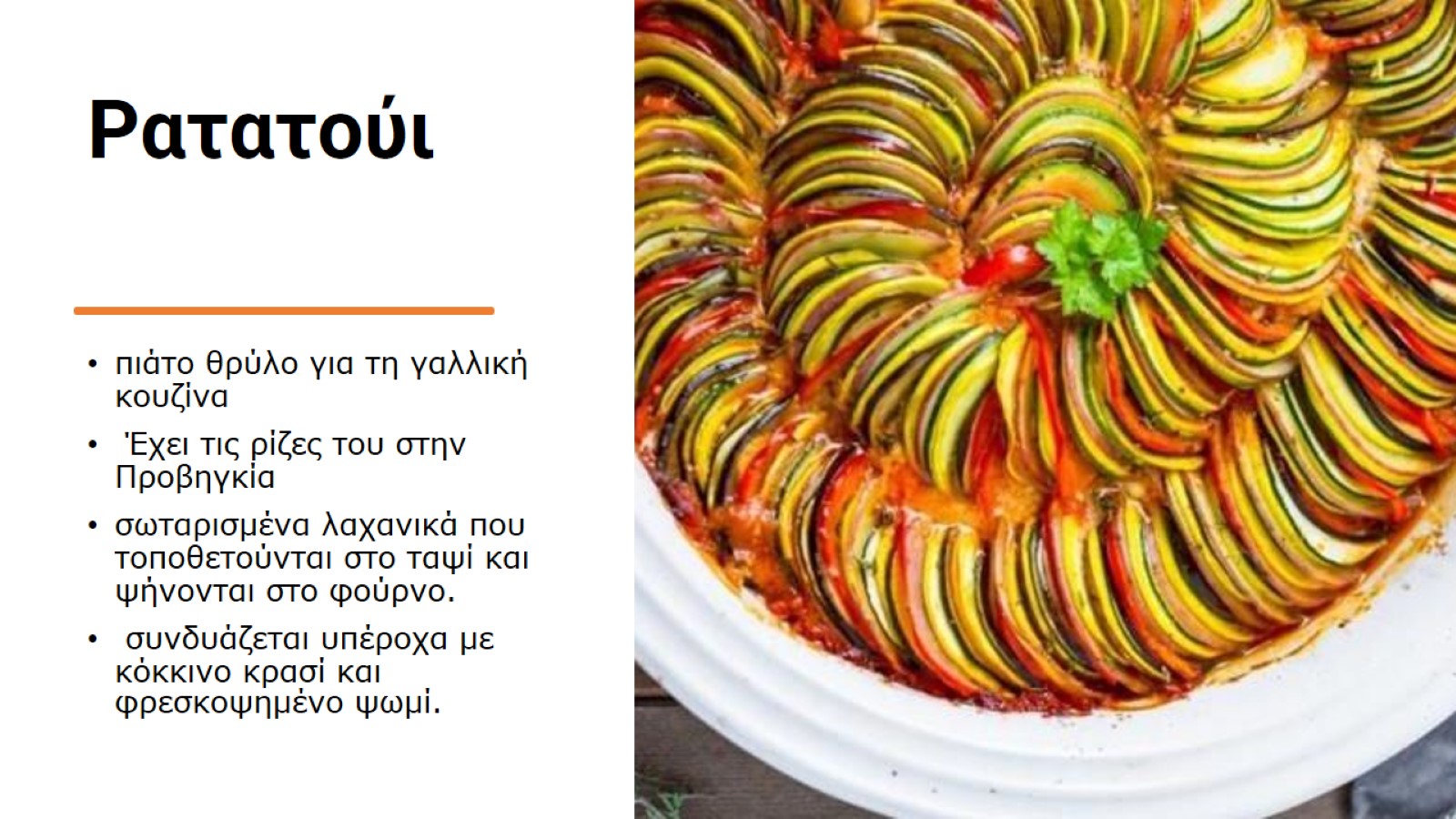 Ρατατούι
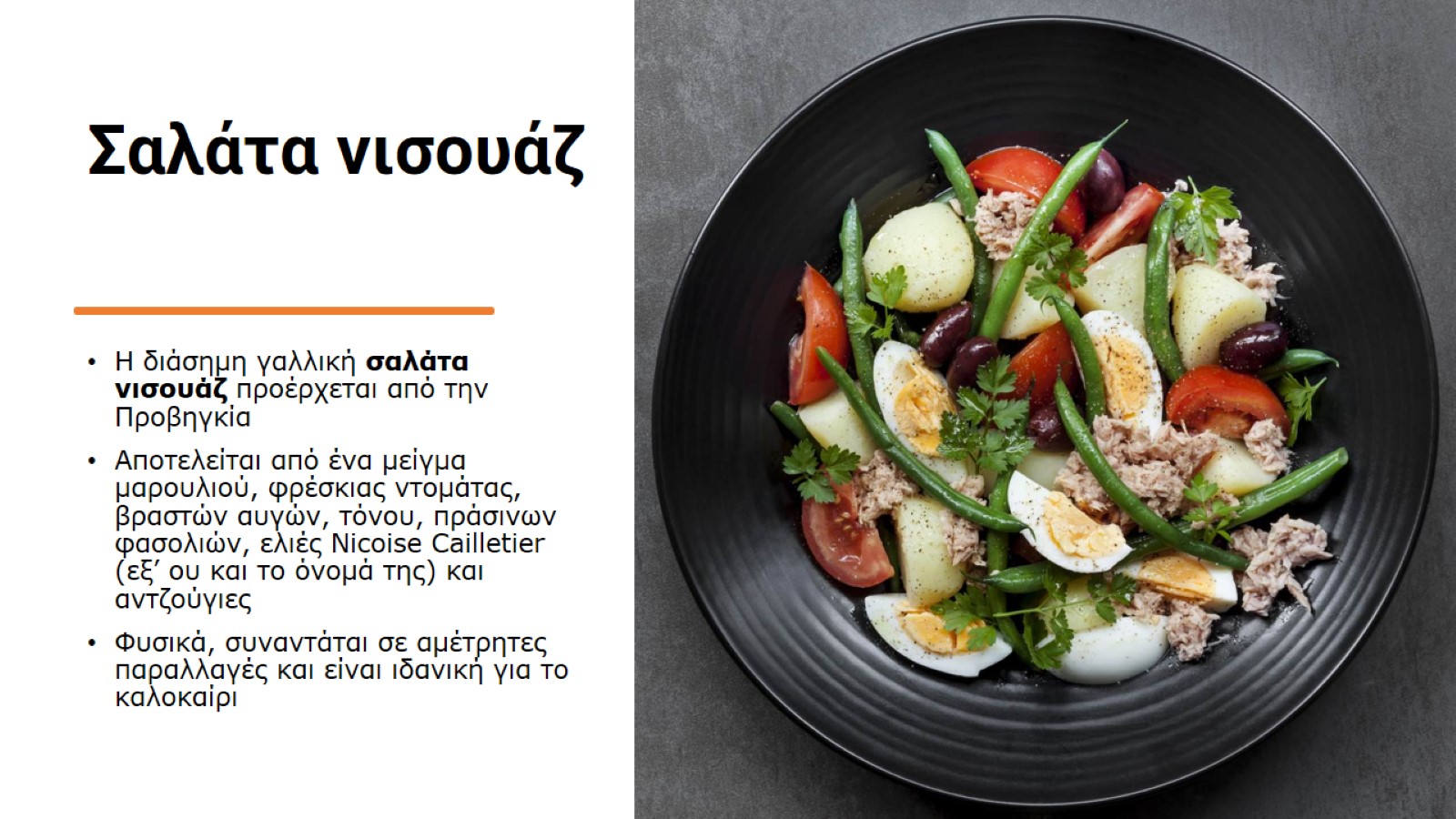 Σαλάτα νισουάζ
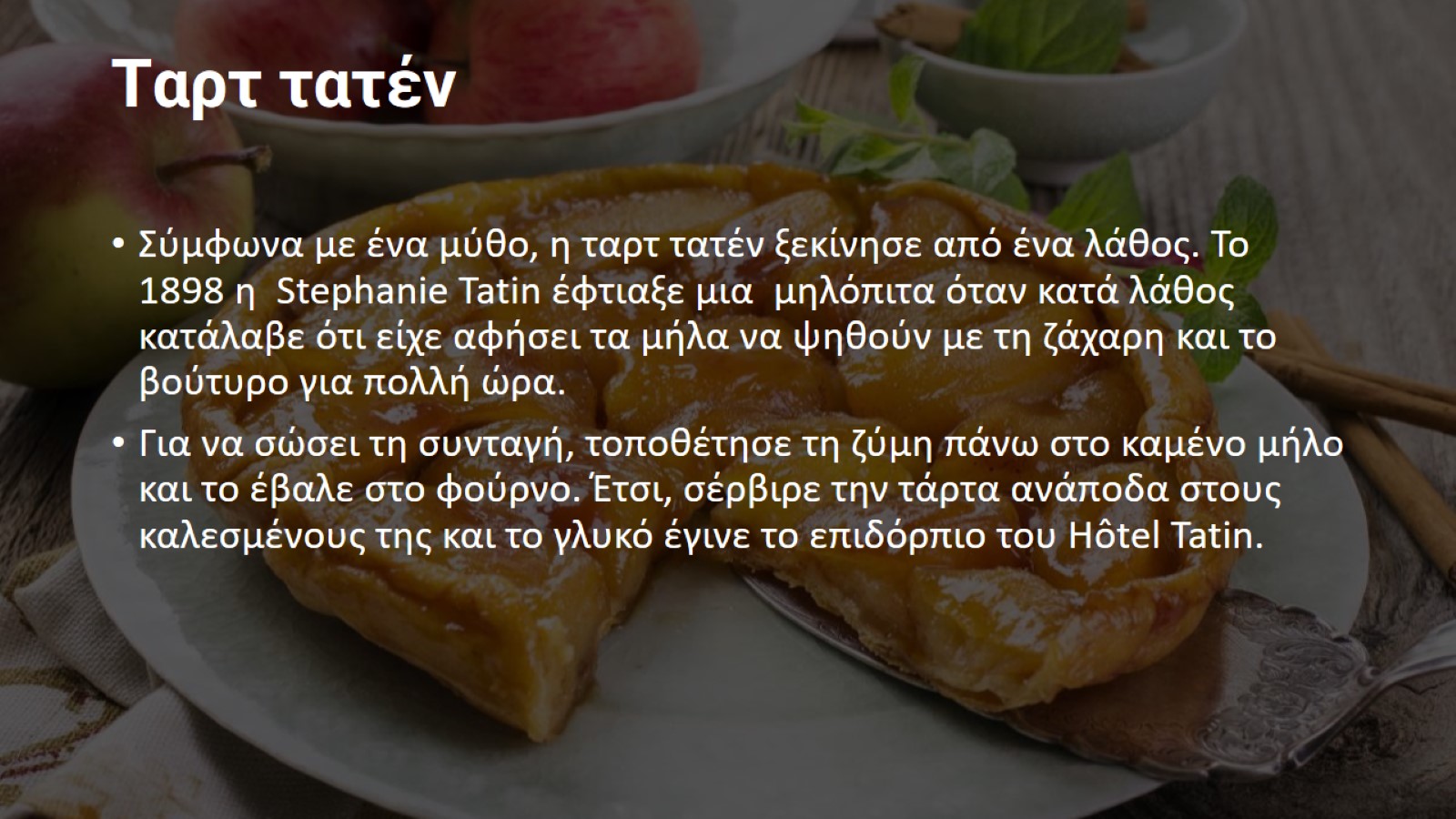 Ταρτ τατέν
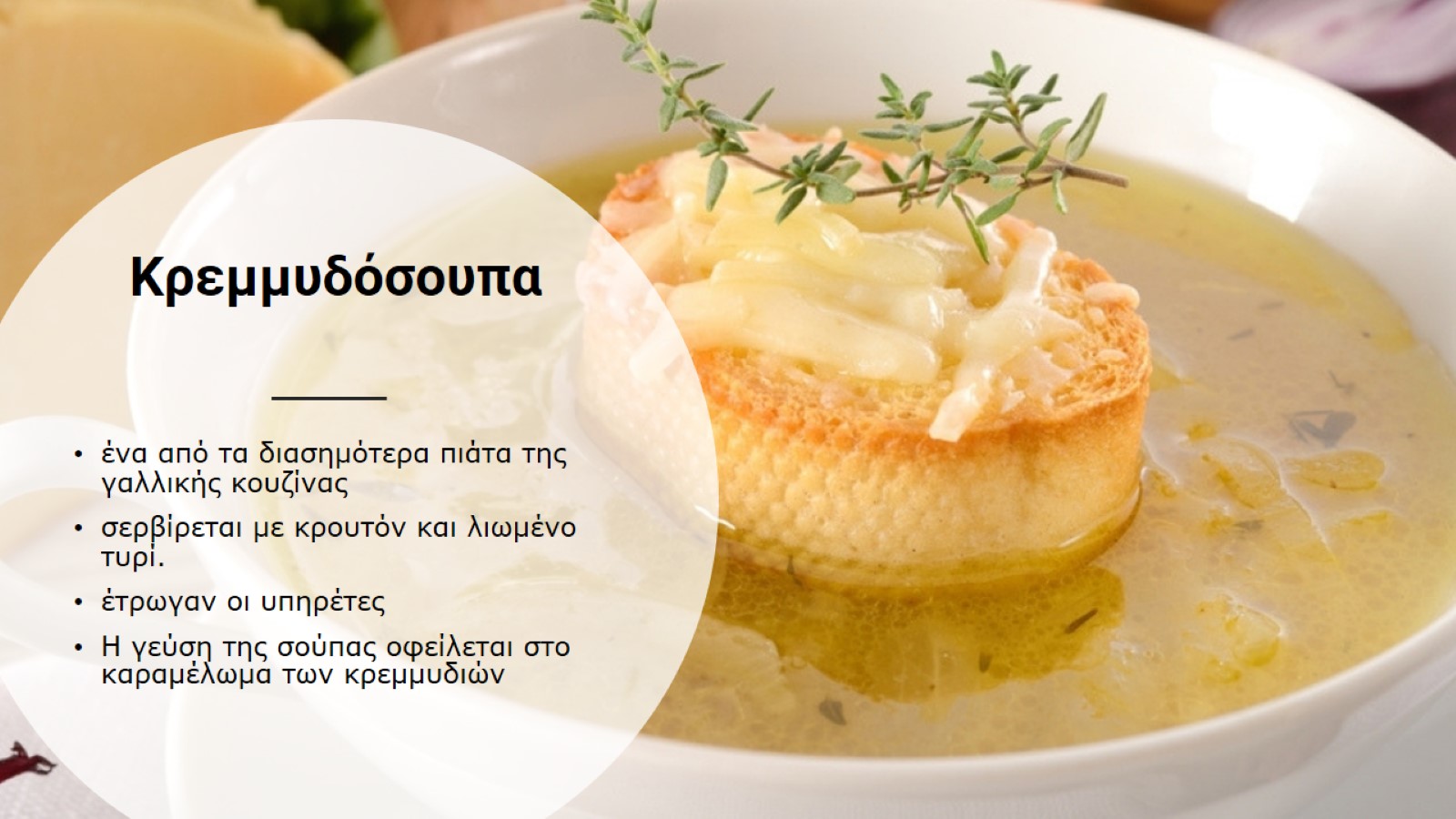 Κρεμμυδόσουπα